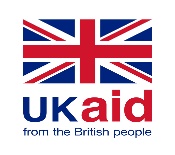 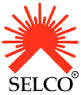 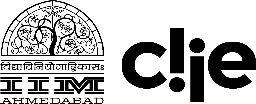 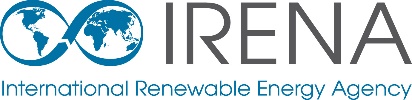 Chandaria BIICNairobi, Kenya
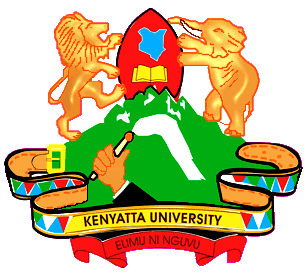 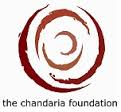 Chandaria BIIC is an innovation incubation Centre located in Kenyatta University.  Kenyatta University recognised innovation as a key driver of long- term economic growth, the primary basis for competitiveness in world markets and part of the response to many societal challenges (e.g. unemployment, sustainable development, among others). The innovation process itself is facing major challenges, especially in developing countries such as Kenya. It is under this backdrop that Kenyatta University (KU) decided to undertake innovation and incubation as one of its major strategic goals. As a leading University in the region, it embarked on the establishment of dedicated innovation hub which provides effective nurture and management of innovations. 

George Kosimbei, Director, Chandaria BIIC:

The Coordinator is in-charge of the day to day running of the Centre, ensuring that innovations are properly incubated and supported so that their growth is accelerated. Support includes mentorship, couching, seed capital, development of prototypes, identification of market, business basics among others.
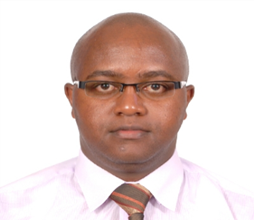 Building energy businesses: Knowledge sharing workshop with business incubators & entrepreneurs from Asia & Africa
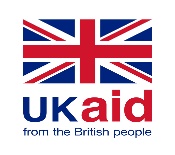 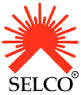 Energy Access
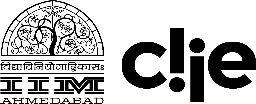 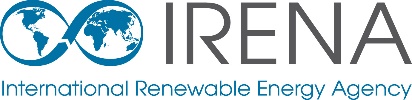 Chandaria BIIC promotes energy access by supporting innovations in the energy sub- subsector. 

It works closely with the Department of Energy Engineering at Kenyatta University to incubate innovative projects from students and energy entrepreneurs

The Centre promotes social entrepreneurship in use of cheap, accessible alternative energy sources (HAMK University, Finland Connect project). 

E.g. Portable biogas gas kits, Battery Powered by Chicken droppings, integrated solar water heating system, Organic Energy Briquettes etc.
Best practices in decentralised renewable energy access: sharing knowledge for renewable energy enterprise development
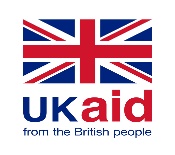 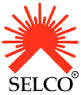 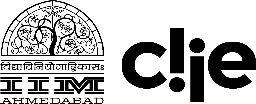 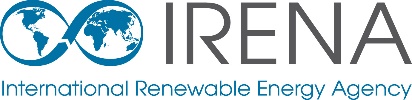 Entrepreneurship/Enterprise Development
Assistance with business basics
Help with accounting/financial management
Access to seed capital, bank loans, loan funds and guarantee programs
Help with presentation/ pitching skills
Links to higher education resources
Links to strategic partners
Access to angel investors or venture capital
Comprehensive business training programs
Advisory boards and mentors
Management team identification
Help with business etiquette
Technology commercialization assistance
Assistance with regulatory compliance
Intellectual Property management
Best practices in decentralised renewable energy access: sharing knowledge for renewable energy enterprise development
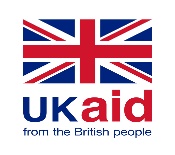 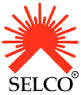 Entrepreneurship/Enterprise Development
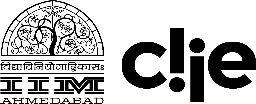 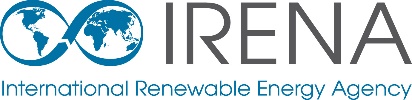 Best practices in decentralised renewable energy access: sharing knowledge for renewable energy enterprise development
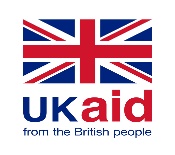 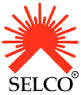 Planned activities
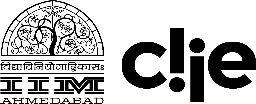 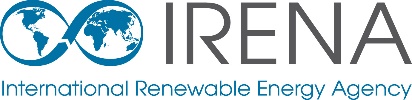 Entrepreneurship and Business Development Training Course Week of 27th October 2014
Participation in the Global Entrepreneurship Week at the University in collaboration with Centre for Entrepreneurship and Enterprise Development to harvest innovative business ideas
Hold the 2nd Investor Conference in February 2015 and invite many more venture capitalists and angel investors
Establishing a collaboration framework between Chandaria-BIIC, IRENA, SELCO, CIIE, UKAID and local partners in Kenya.
Best practices in decentralised renewable energy access: sharing knowledge for renewable energy enterprise development